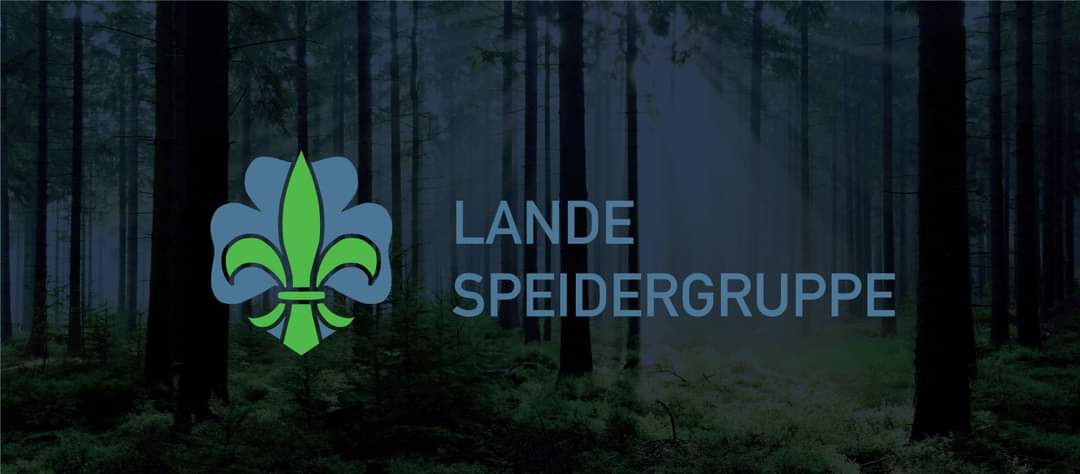 Våre møteplasser
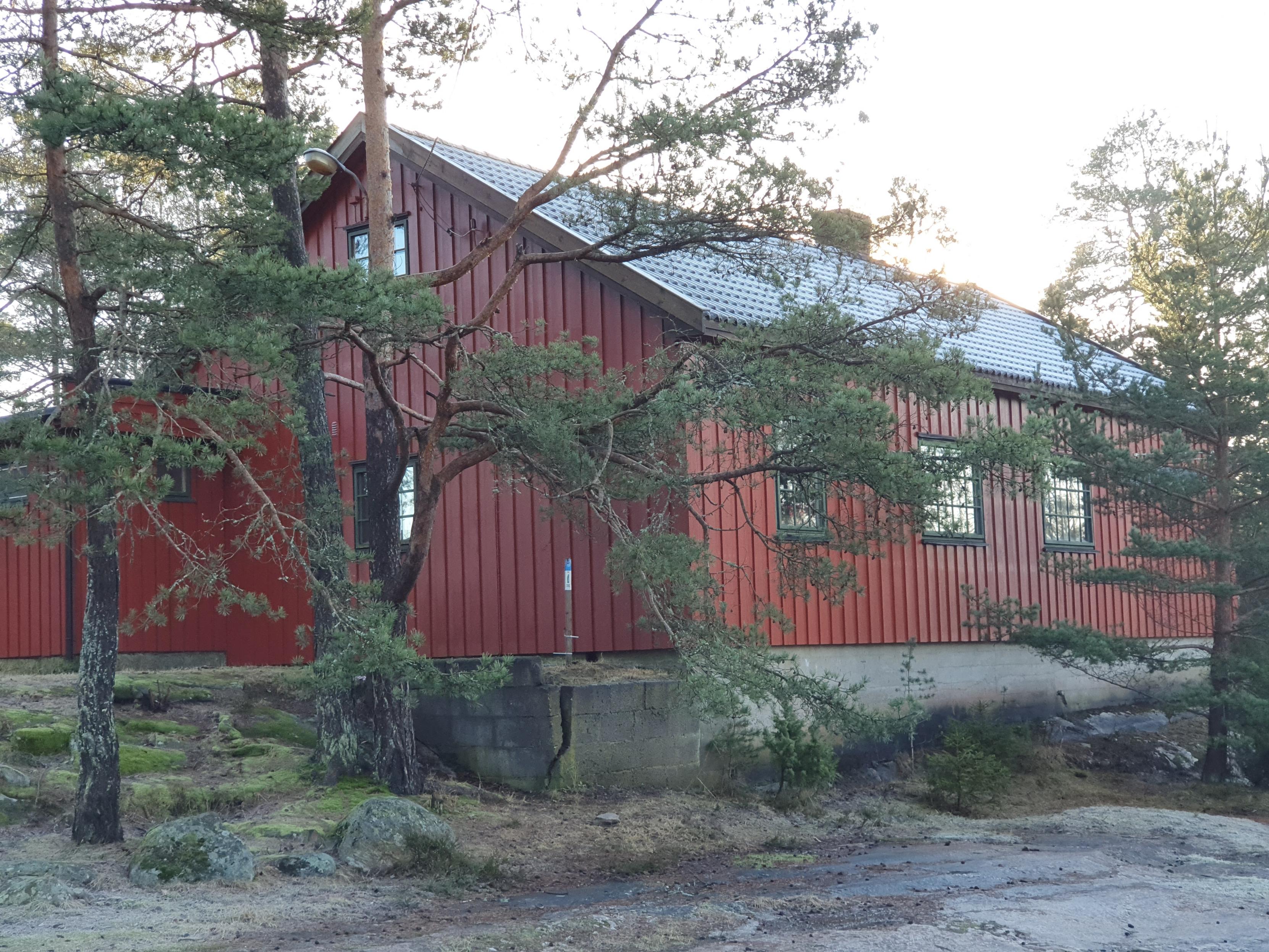 Speidertun
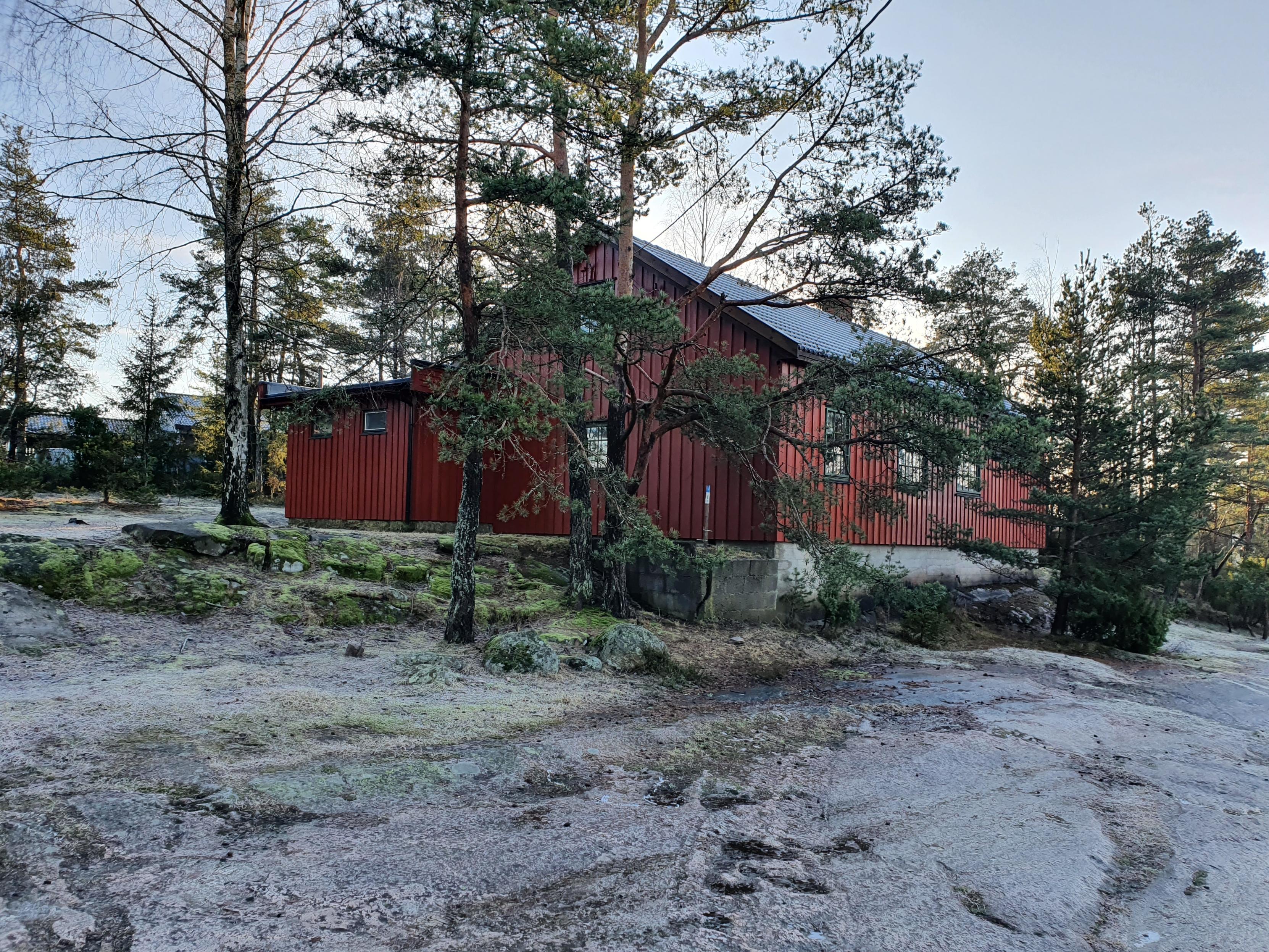 Speidertun
Garasjen. Lagerplass og vedbod
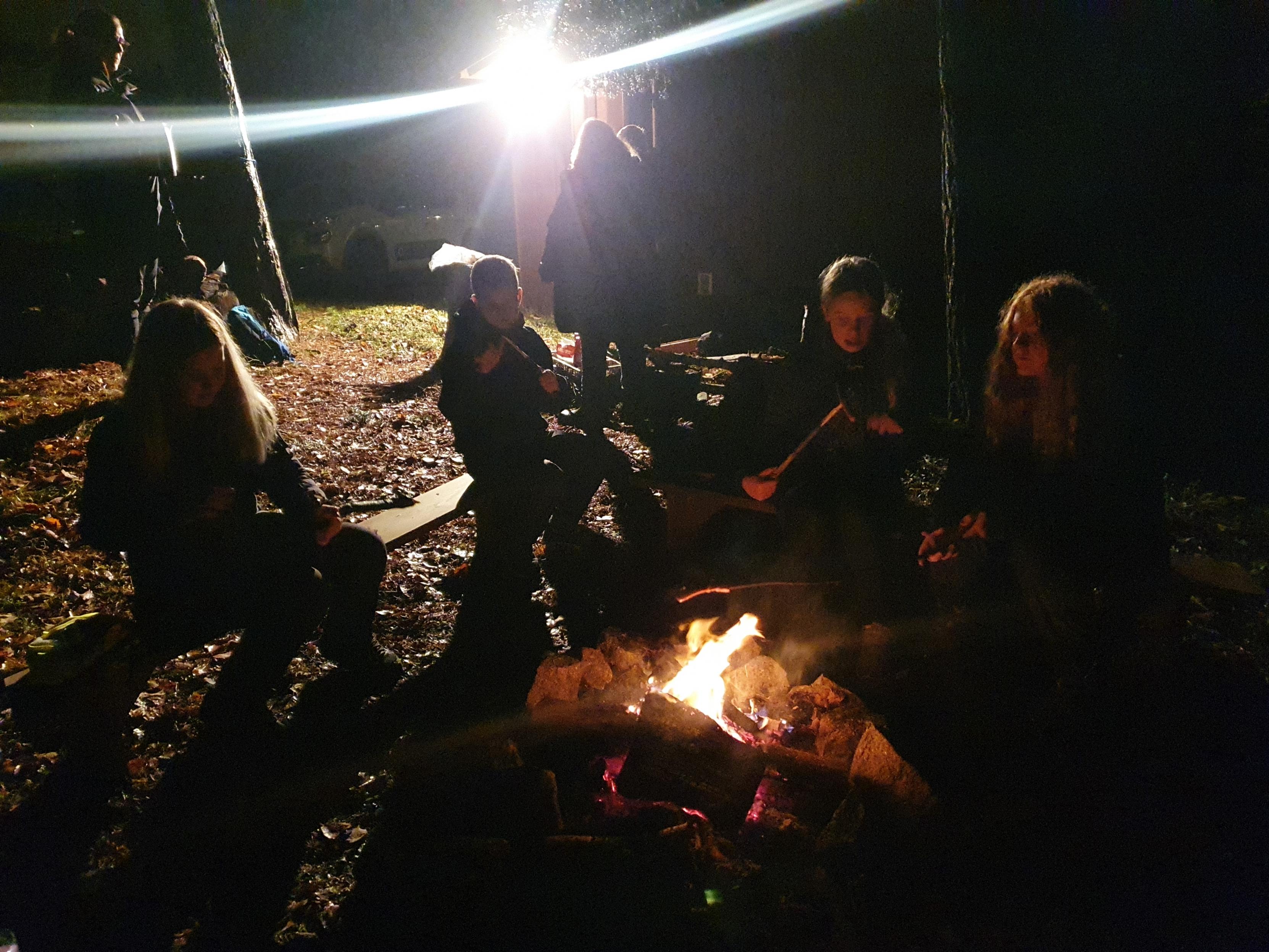 Bålplass ved Speidertun
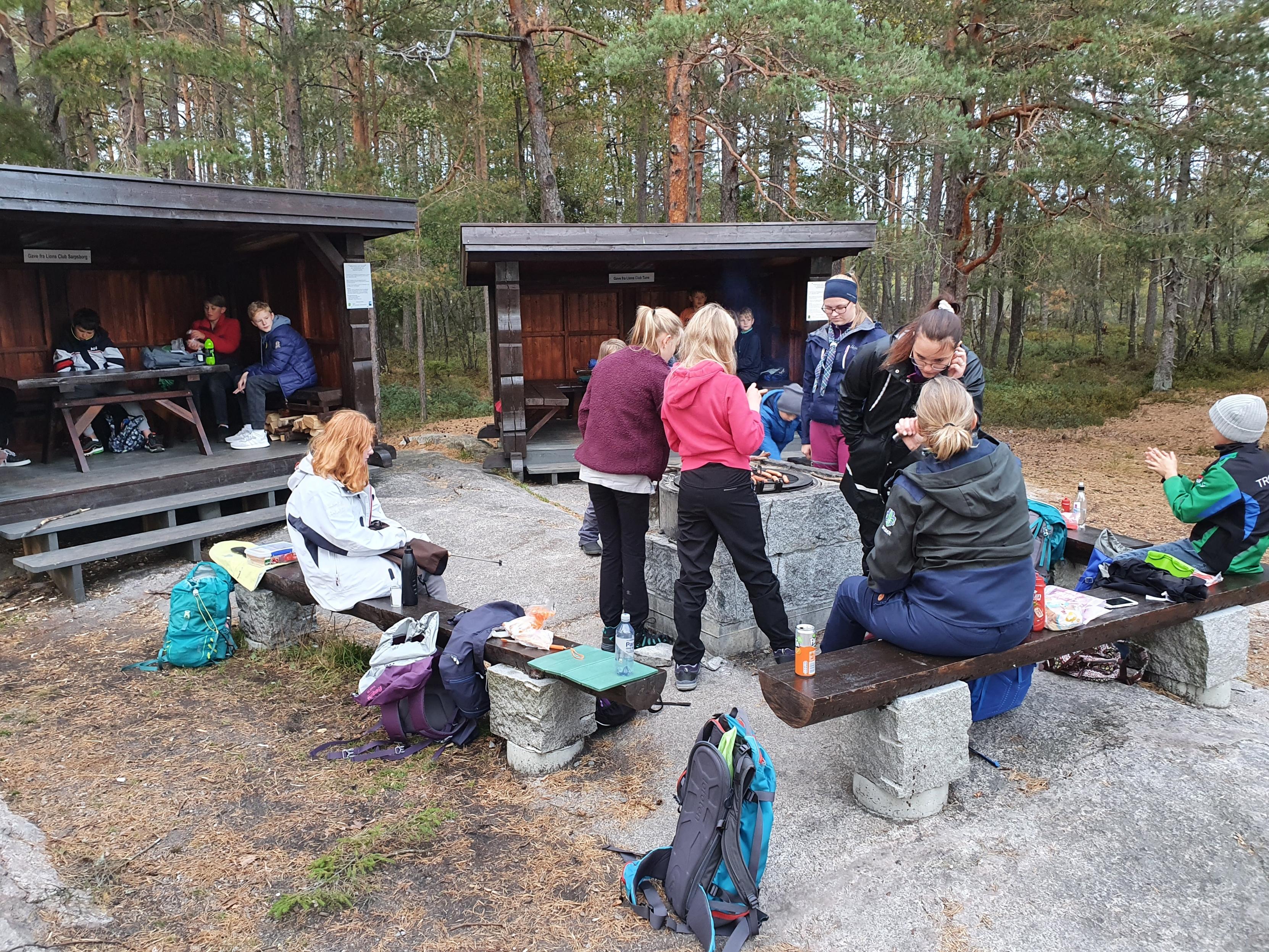 Appelsintoppen.  Dette stedet ligger ca 20 min fra Speidertunmed fine Grillsteder og utsiktstomt  og utsikt over det meste av Sarpsborg og Fredrikstad
Trestikkåsen.  Hytta vår.26 sengeplasser.  Ikke strøm og vann